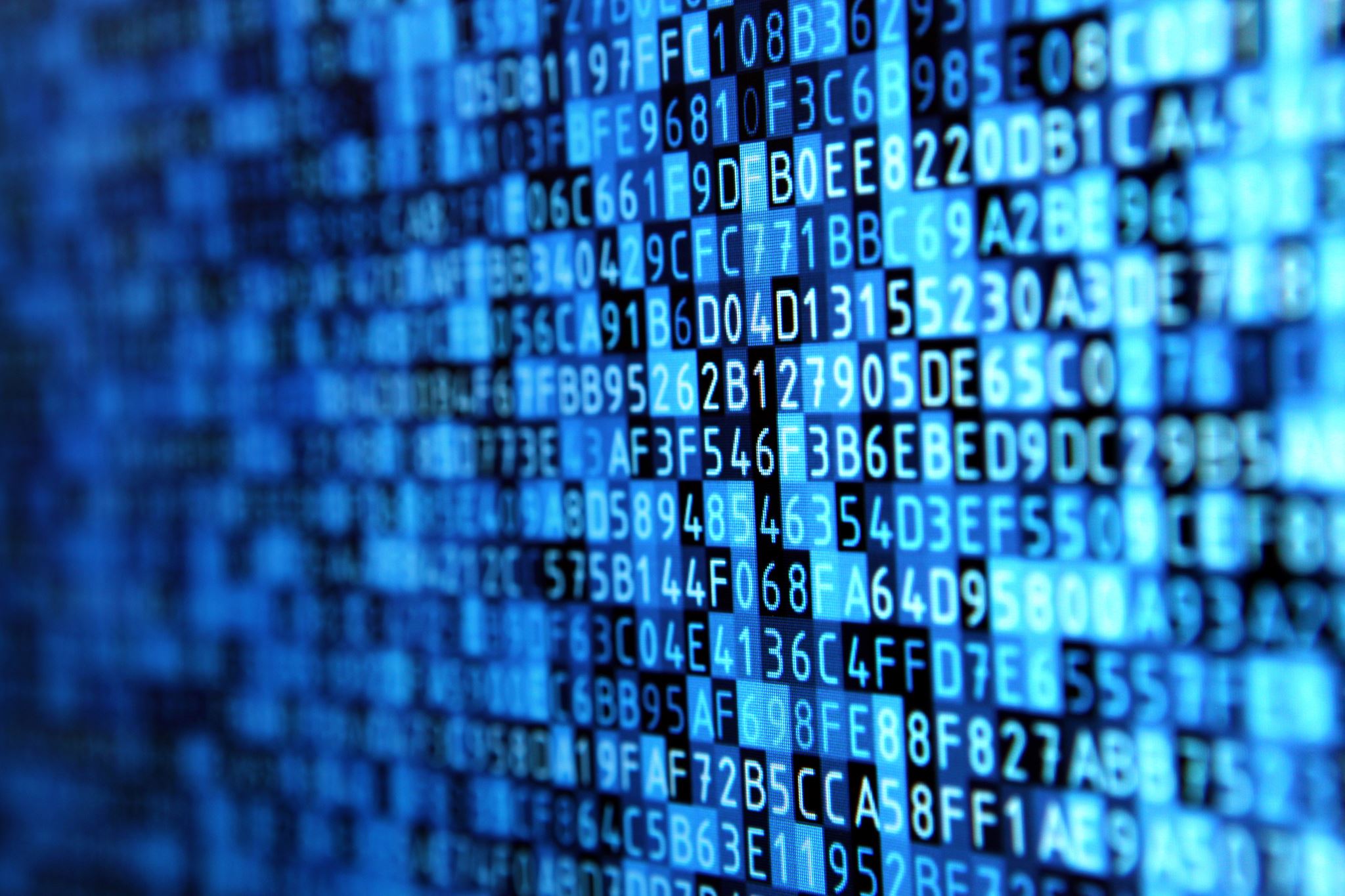 Big Data e a Ciência de Dados
Professor Rafael Escalfoni
Características de Big data
3 V’s + 2V’s
Obtendo valor de Big Data
Traçando uma estratégia de Big Data
Os 5 P’s de Data Science

https://www.ibm.com/blogs/watson-health/the-5-vs-of-big-data/
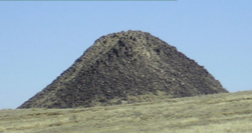 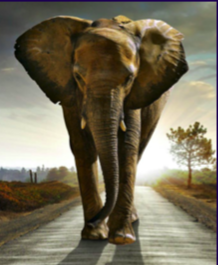 Volume
Tamanho
A cada minuto, 
204 milhões de e-mails são enviados
200.000 fotos e 1.8 milhões de likes no Facebook
1.3 milhões de visualizações e 72 horas de uploads de vídeos no Youtube
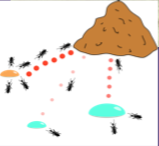 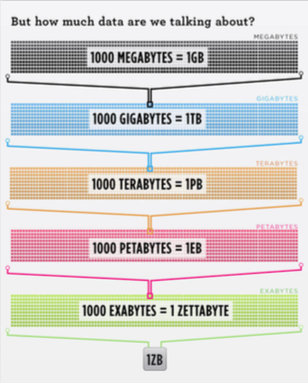 Volume – mas do que estamos falando???
100MB – suficiente para volumes de enciclopédias
5GB – Um DVD (um filme beeem longo)
1TB – 300 horas de vídeo de excelente qualidade
Vídeo - grandezas
Crescimento exponencial da produção de dados
Mais dados 
mais segurança (sensores em uma aeronave)
mais insights de negócios
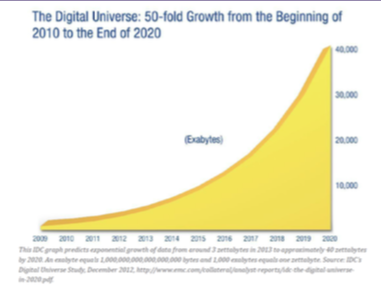 PROCESSAMENTO DE BIG DATA
Desafios
DESEMPENHO
CUSTO
VOLUME
ARMAZENAMENTO
AQUISIÇÃO DE DADOS
DISTRIBUIÇÃO
PROCESSAMENTO
RECUPERAÇÃO
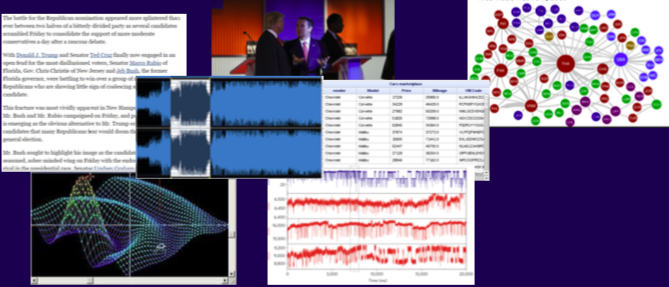 VARIEDADE - complexidade
Saímos de modelos de dados tabulares para dados heterogêneos
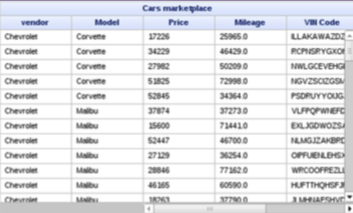 variedade - implicações
Variedade Estrutural
Formatos e modelos
Variedade Semântica
Como interpretar e operar os dados
Variedade de Mídias
Meio no qual os dados são obtidos
Variação de disponibilidade
Tempo real? Intermitentes?
Variedade dentro de um tipo
Coleção de um Email
Dados tabulares
Texto não-estruturado
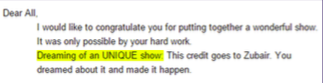 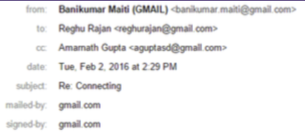 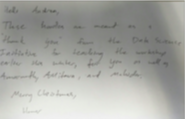 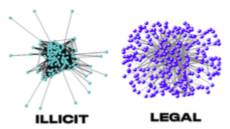 Problemas de escalabilidade
Dificulta o tratamento / processamento
Dificulta a criação de uma base comum para armazenamento
Dificulta a comparação e correspondência de dados 
Dificulta a integração
Mudanças de Gestão e Políticas
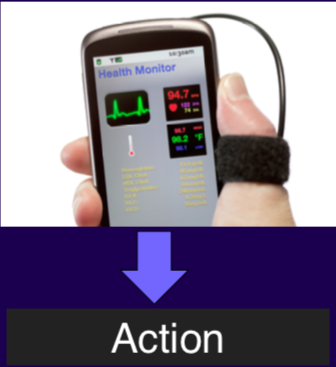 Velocidade == rapidez
Rapidez na criação
Rapidez no armazenamento de dados
Rapidez na análise de dados

BIG DATA => AÇÃO EM TEMPO REAL
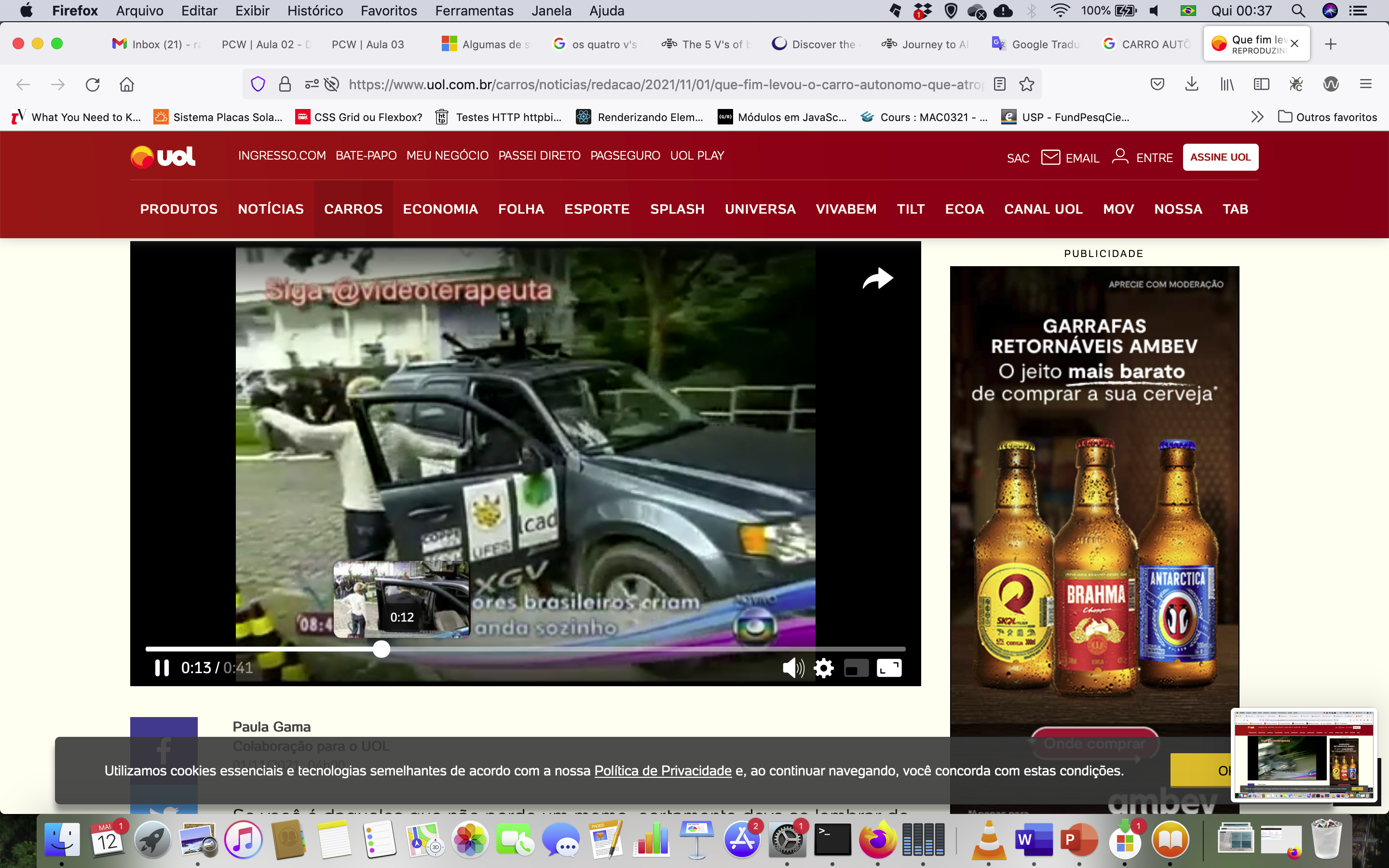 PROCESSAMENTO EM BATCH
ALIMENTAÇÃO EM PEDAÇOS
COLETA
AÇÃO
LIMPEZA
ESPERAR
PROCESSAMENTO EM TEMPO REAL
CAPTURE INSTANTANEAMENTE DADOS DE STREAMING
ALIMENTE AS MÁQUINAS EM TEMPO REAL
PROCESSE EM TEMPO REAL
AÇÃO
Taxa necessária para ações orientadas por dados 

Taxa de geração e processamento de dados
VOLUME
3V’s +2V’S
VARIEDADE
VELOCIDADE
VERACIDADE
VALÊNCIA
VERACIDADE – incerteza dos dados
1 EM CADA 3 GESTORES 
Não confia nas informações que eles usam para tomar decisões
Má qualidade de dados custa à economia dos EUA cerca de US$3,1 trilhões por ano
VERACIDADE == QUALIDADE
VALIDADE E VOLATILIDADE
Acurácia de dados
Confiabilidade de fontes de dados
Contexto dentro da análise
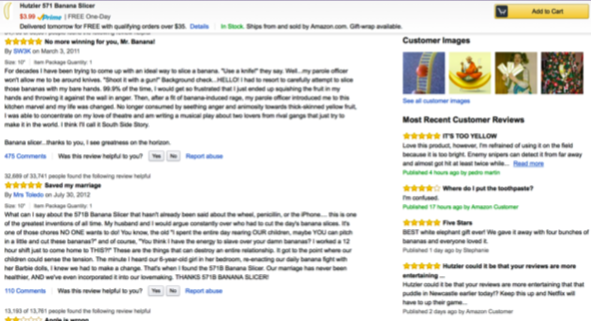 Mas dados sociais não funcionam???
Quando confiar em análise de sentimentos???
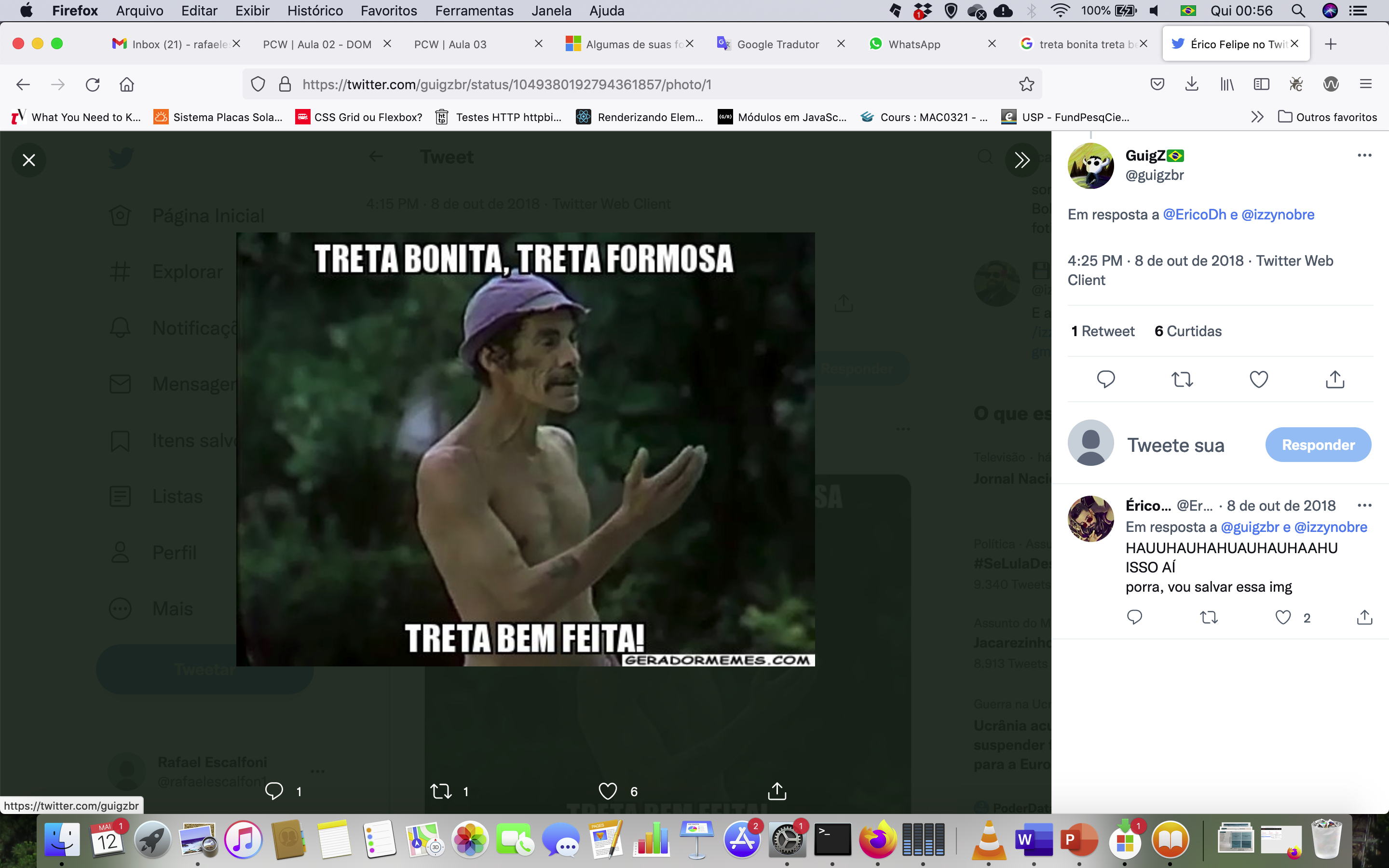 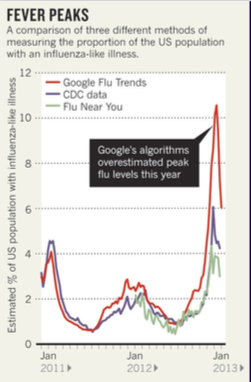 um bom exemplo – google flu trends
Acurácia de dados
Confiabilidade de fontes de dados
Contexto dentro da análise


Incerteza
Proveniência
?
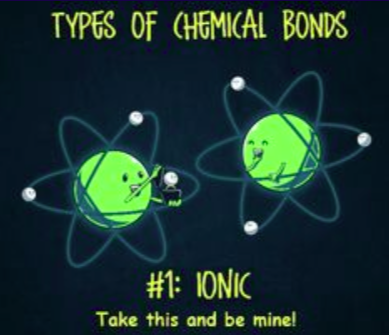 valência
Compreender as interrelações dos dados
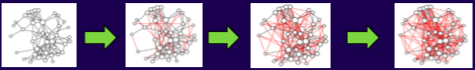 Valência – medida de conectividade
Conectividade dos dados
Dois itens de dados são conectados quando eles estão relacionados entre si
Valência
Frações de itens de dados que estão conectados em um número total de conexões possíveis
valência aumenta com o tempo >> conexões se tornam mais densas

Comportamento organizacional: à medida que a densidade aumenta, a coordenação e a comunicação entre os participantes cresce e a promoção de comportamentos compartilhados e expectativas comportamentais aumenta a chance de as partes interessadas formarem coalizões
valência - Desafios
Algoritmos de exploração de dados mais complexos 
Modelagem e previsão de mudanças de valência 
Detecção de eventos de grupo 
Análise de comportamento emergente
Obtendo valor de big data
ciência de dados
Insight => Produto de dados
Big data

Análise e Questões

Insights
Ação
Big Data
Insight
Ciência de Dados
exemplo: recomendação de livros da Amazon
Informações demográficas do cliente
Compras anteriores
Críticas do Livro

Que tipo de livro este cliente gosta?

Recomendação de livros
que galera é essa?
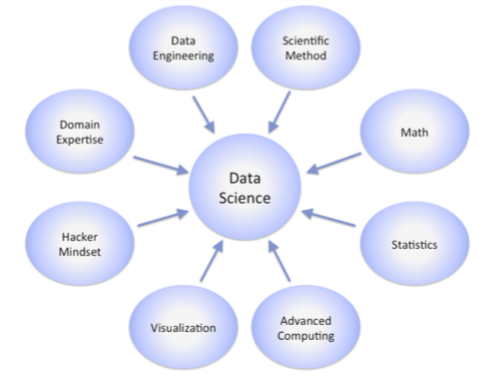 Traçando uma estratégia de big data
Estratégia
“Um plano de ação ou política projetada para alcançar algum objetivo geral”
Estratégia de Big data demanda
Competências diversificadas
Entregas como um time
Venham com ideias
Funcionou???
Implantar análises
Incluir clientes em seus experimentos
Implantar em larga escala
Compartilhar dados (No lab)
Remover barreiras para o acesso aos dados
Não ter silos de dados
Mentalidade de dados compartilhados
definir políticas de big data
Privacidade e ciclo de vida
Curadoria e qualidade
Interoperabilidade e regulação
Cultivar uma cultura orientada a análise
Análise + Negócios == Oportunidades

A estratégia deve ser adaptada à realidade de sua empresa